Вступление
Школа давно перестала быть источником знаний, её задачи теперь - 
  связать эти знания между собой и провести их через стержень искусства («Комплексно-волновое познание»);
  предельно интенсивно организовать рабочее время («Принцип природосообразности»);
  устраивать активное познание: освоение музыкальных инструментов и живописи, музыкальные ансамбли, игры на основе изучаемого материала, психологические сеансы, взаимное обучение, театральные представления по изучаемым темам;
  устраивать встречи с интересными людьми вне школы для получения знаний напрямую («Живая библиотека»);
  предоставить отличникам созидательную деятельность;
  и уж в последнюю очередь – предложить информацию, но не обложить ею со всех сторон, как на складе, - оставить просвет для творческой мысли.
I. Молекулы идей
Школьные предметы – не «планеты», а «спутники» вокруг явлений мира.
Но идеальной стратегии обучения так и не найдено.

Российское образование – 
	россыпь бессвязных предметов, таящих в себе отдельные явления. 
Финское и т.п. (попытка отказа от предметов) -
	россыпь бессвязных явлений, таящих в себе отдельные предметы.
	Явления так же оторваны друг от друга и рассыпаются, как песчинки. 
	Картины мира по-прежнему нет. 

В образовании будущего ВСЕ предметы и ВСЕ явления чётко разграничены и в то же время прочно сцеплены между собой ассоциациями (даже пусть порой нелепыми и в идеале смешными!). 
По закону единства и борьбы противоположностей, по закону молекул в кристаллической решетке, которые никогда не соединятся, но и разорвать их невозможно - так же и знания должны крепиться друг к другу.

Такую школу разработал знаменитый культуролог-просветитель Михаил Казиник 
(«Комплексно-волновые уроки»), и его «Школа радости» работает в некоторых городах России и мира. Это попытка обновить, облагородить корневые русские традиции, придав углублённости знаний широту познания.
Молекулы  идей
Как понять (и соответственно запомнить) сложное явление:
  обязательно найти ассоциацию в бытовом мире (химические вещества отождествлять с людьми, иностранные слова - с сочетаниями в родном языке и т.д.), а для цепи явлений придумать и разыграть историю;
  чётко разделить явление на подфункции, их подфункции и т.д., отделить и наименовать каждую его деталь, чтобы получить объёмную картину;
  напротив, соединить его со всеми соседними, объединить ассоциативно с подобными и так определить его роль в мироздании.
Увидеть каждое явление как частное целого и целое частных, наладить внутренние связи всего со всем - и есть задача школы (отчасти с этой задачей справляется система ссылок в Интернете).

Для этого изучать явления надобно по цепочке, по хорошо продуманной программе, которая следует не от простого к сложному, а по спирали, находя всё новые тонкости в "пройденном". Так, на постоянных «повторениях», материал запечатлеется в каждого - в посильном ему объёме.  

И не забывать правило «20/80»: 80% углубления в старое (с экскурсами по новым ассоциативным связям) и только 20% совершенно нового материала. Тогда новое находит минимум три точки опоры на старое, а три – это первая устойчивость.
Молекулы  идей
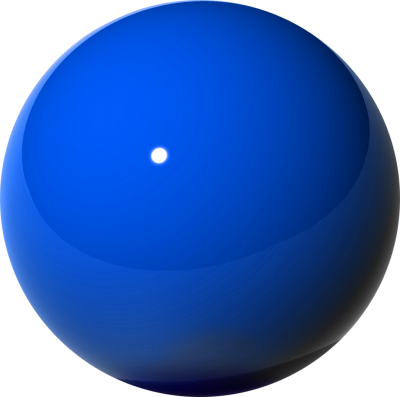 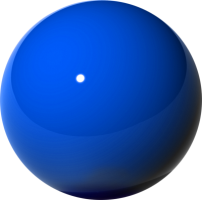 Спутники
в астрономии
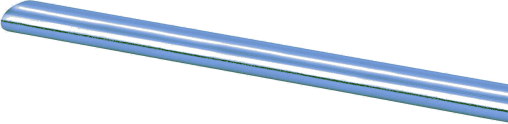 Электроны
в химии
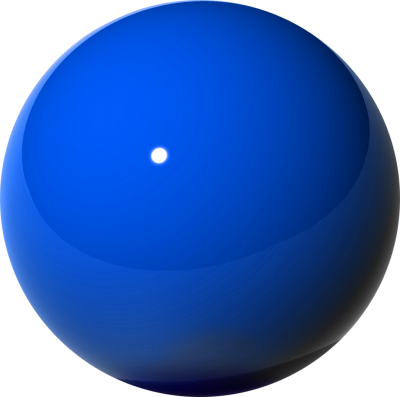 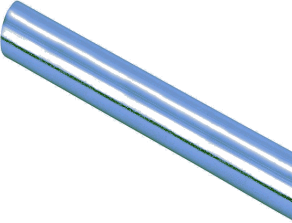 (нить забавных ассоциаций)
Электричество 
в физике
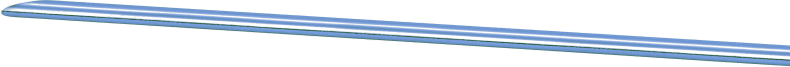 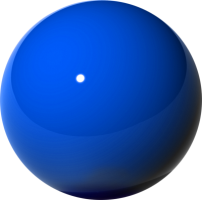 психология
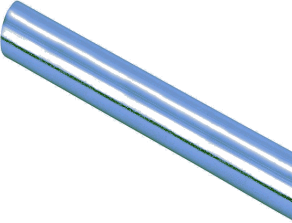 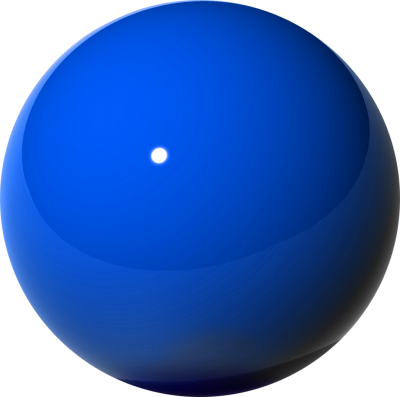 Электрические импульсы
в организме (биология)
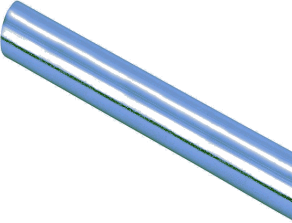 И  т.д.
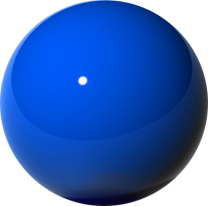 Геометрия
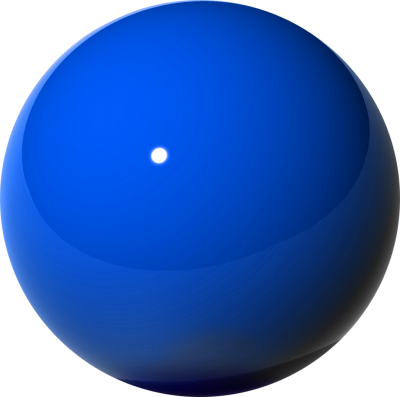 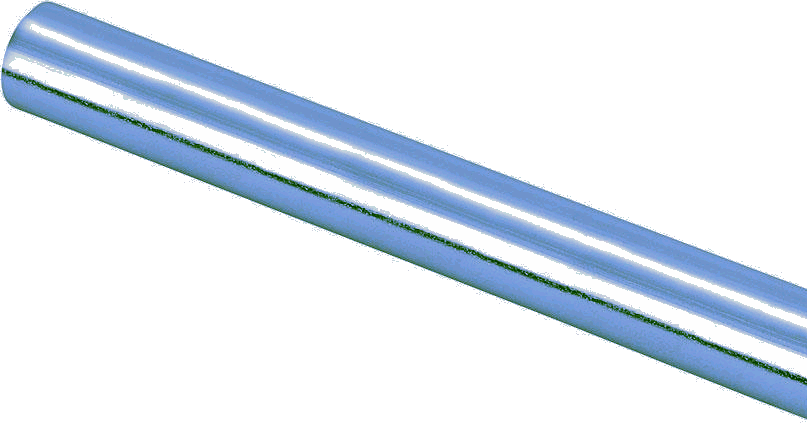 Принцип 
вычисления
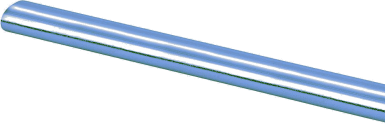 Электрические
схемы
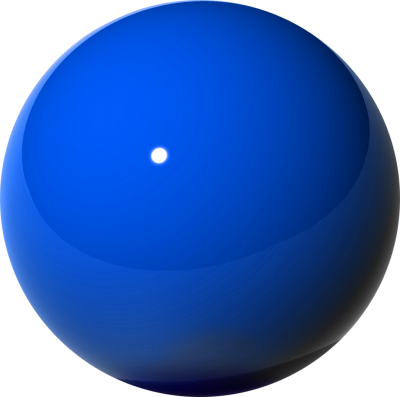 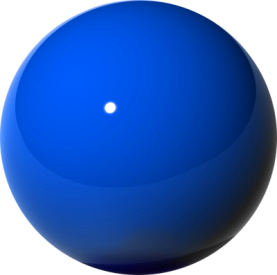 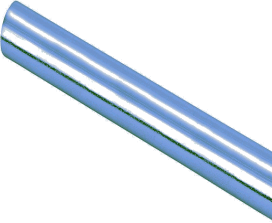 Информатика
(ключи=переменные,
транзисторы=if...)
Математические
вычисления
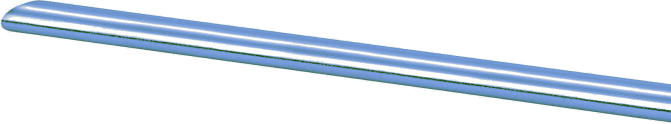 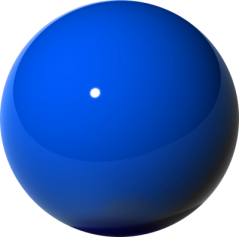 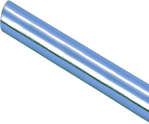 английский
II.  Взаимоуроки «РаЭмО» (теория)
Крепче всего запоминается то, чему обучаешь другого. 
Старшие обучали младших еще в русских 
школах XIX века, но технику взаимообмена 
знаниями для равных разработал 
Крис Бифл, а к русской ментальности 
приспособила Светлана Тарасенко 
и успешно применяет в 
симферопольской гимназии №9 
на иностранном языке, что для 
детей, казалось бы, сложнее. 



Идея:  ВСЕ ОДНОВРЕМЕННО пересказывают друг другу только что прочитанное, обильно жестикулируя и подключая все эмоции (это отрабатывается отдельно и входит в оценку), а взамен слушают прочитанное второй командой. 
Ученик познаёт мир от такого же ученика, на равных, спрашивая и споря. 
Весь урок – маскарад, каждый чувствует себя как на сцене, но без риска быть осмеянным. Молчаливый - раскрепощается и обретает дорогу в мир; активный не «мешает», а распаляет энергию, помогает и учителю и одноклассникам...
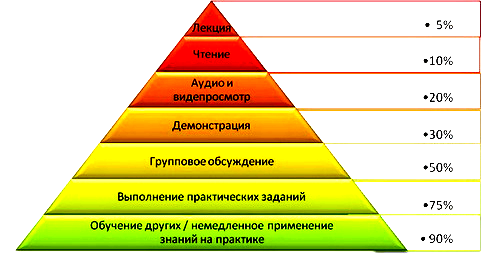 Взаимоуроки «РАЭМО» (практика)
ПРОВЕДЕНИЕ УРОКА:
1) Две группы, на каждую выдаётся информация для самостоятельного изучения (штурмом за 10 минут).
2) По сигналу первые садятся со вторыми и в вольной беседе выдают им новую информацию. Говорят все одновременно. Стоит гвалт, но все говорят и спрашивают по делу. Учитель ходит между рядами и «подбрасывает дровишек». 
3) По сигналу все замолкают (предварительно правила игры отрабатываются) и переходят к коллоквиуму, оцениванию, составлению карты ума, написанию эссе по изученной теме и т.п.


РЕЗУЛЬТАТ:
  Каждый успевает эмоционально поговорить по теме около 20 минут за урок - развивается артистизм, умение формулировать мысли. От умения грамотно расспросить, обучить, рассказать, растрогать часто зависит судьба человека. 
  Постоянная смена полушарной нагрузки: во время рассказа информация впадает в долгосрочную память.
  Это весело и потому эффективно для понимания и запоминания.
ВАРИАНТЫ ПРИМЕНЕНИЯ «РаЭмО»:
  Группы изучают разные материалы по теме и потом обмениваются (например, одни 10 минут читают о гениальности, другие о помешательстве, а потом обсуждают общий корень и корень различий).
  Группы изучают разные детали одного материала и затем дополняют познания друг друга (например, одни дома смотрят подробный исторический д/ф о декабристах, другие х/ф «Звезда пленительного счастья», а в классе обмениваются впечатлениями и знанием);
  Группы изучают разные точки зрения на одно и то же явление и затем пробуют помириться. (Например, в происхождении жизни на Земле одни  изучают концепцию первичности молекулы, другие – клетки. Всех примиряет предложенная учителем недавняя теория органических кристаллов.)
ГАРАНТИЯ ПРИМЕНЕНИЯ:
Заручательством будет компьютер. «Взаимоуроки» снимаются на видео (вебкамерой одного из компьютеров) и предоставляются онлайн в министерство, где смотрят произвольные фрагменты (достаточно нескольких секунд). Количество и качество взаимоуроков определяет зарплату учителя, т. к. этот вид работы детям необходим для активного саморазвития в жизни.
От оценок учеников (компьютером) также зависит зарплата учителя. Но если на видеозаписи работник министерства обнаружит списывание или взаимопомощь в тестах, с зарплаты учителя снимается 2000 рублей в пользу обнаружившего. И т.д.

Мой пример "тройного взаимообучения":
взаимоУрок «Валентность в мире»
5) Вновь каждый садится за свой компьютер и смотрит на ошибки, 
которые допустили оба его «ученика». И получает оценку за ИХ знания.
А вторую (через дробь) – за себя, отражая труд своих «наставников».
1) «Химики» смотрят видео по химии,
«музыканты» - по музыке,
«психологи» - по психологии.
2) Пересаживаются в группы по три человека: «Химик», «Муз.» и «Пс.».
Каждый рассказывает двум другим то, что узнал из ролика.
4) Ротируют компьютеры, чтобы попасть снова на ЧУЖИЕ.
Проходят тестирование по теме, рассказанной ВТОРЫМ одноклассником.
3) Садятся за ЧУЖИЕ компьютеры. Проходят тестирование по 
информации, которую восприняли ОТ ОДНОКЛАССНИКА.
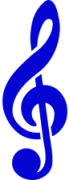 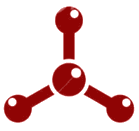 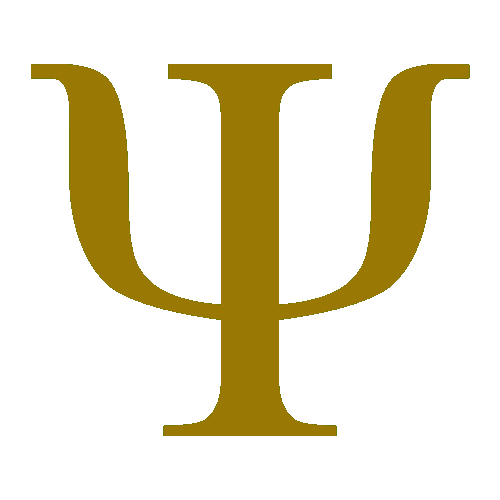 Тест
Класс делится на три группы: "Музыканты", "Химики" и "Психологи".

В компьютерах - видеоролики с принципом разрешения конфликтов, но:

в 1-й группе компьютеров - с позиции химии 
(соединение двух активных элементов в один успокоенный),

во 2-й - с позиции музыки 
(разрешение интервалов или затяжного доминантового напряжения),

в 3-й – с позиции психологии и человеческих отношений 
(может, главная проблема в жизни большинства – умение разрулить конфликт).

А потом...  (щелчок мышью!)
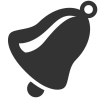 5-

5+
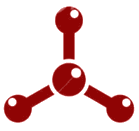 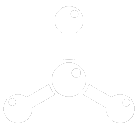 4



5
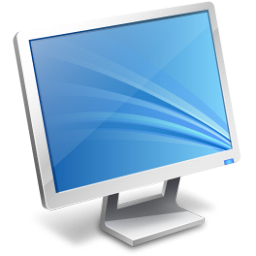 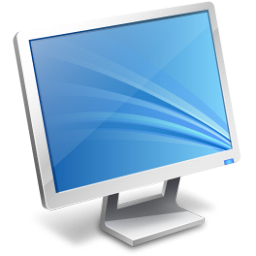 5
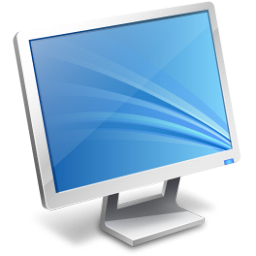 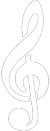 =>
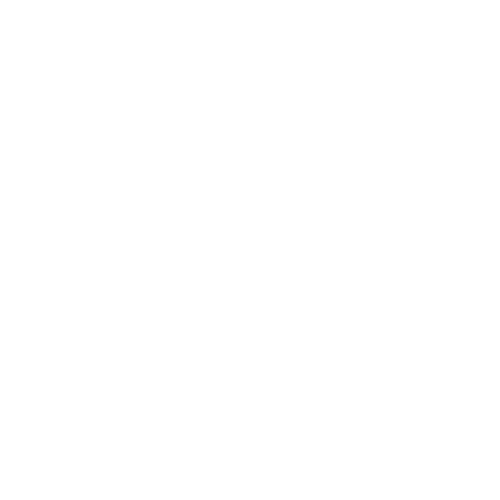 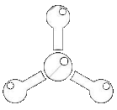 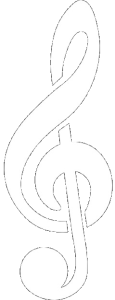 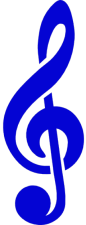 4+
3

4
=>
4-
=>
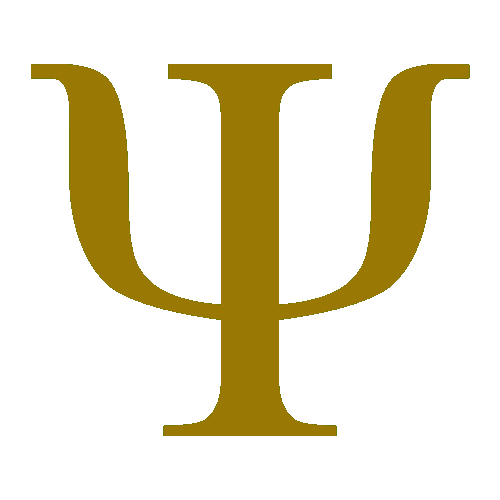 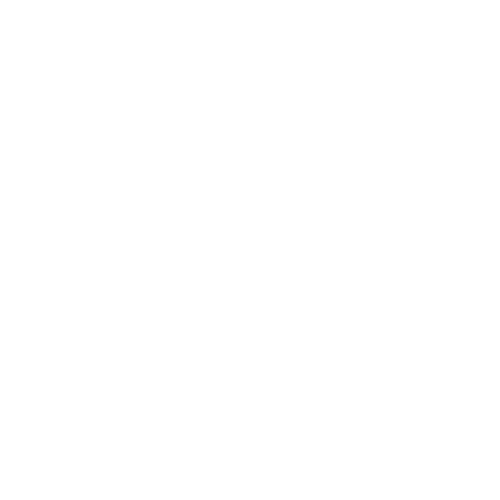 Стратегические  Результаты:
1) Ученик заинтересован внимательно изучать материал, чтобы не мычать, когда два одноклассника требуют от него информации, без которой им поставят колы.

2) Ученик старается доходчиво объяснить другу, в ходе этого понимает и сам.

3) Плохо слушать своего "наставника" - значит, в глаза портить оценку лично ему. Это даже опасно в коллективе.

4) Несправедливость в оценках отличников, которые напрямую зависят от отстающих, побуждает одноклассников решительно бороться с ленью друг друга либо переформировывать классы.
III. Триумф музы
Музыкальная страсть заложена в каждого, но задохнувшись еще в молочном детстве, она, как всё живое в нас, начинает разлагаться и исторгает смертельные яды. 

Волнение на крыше десятиэтажки - это нереализованное волнение на сцене. 
Половые связи, наркомания - вялое замещение экстаза кульминаций в игре на рояле. 
Дедовщина, экстремизм – выкидыш активности, не развитой в театральных репетициях.
Попойки - вывихнутый путь восторга на музыкально-литературных вечерах. 
Мат – буря клястеров. 
Выдумывая подковырку, сорванец не подозревает, что сочиняет сюжет для эпиграммы.
Закручивая интриги в классе, отличница не воображает, что неумело «пишет картину». 
Якобы влюбившись, никто не догадается написать «Записок сумасшедшего», чтобы после беззлобно посмеяться; гораздо чаще это заканчивается «подвигами» и суицидом. 
Гонку пассажей между неверных нот заменяют штурмом ночных дорог меж машинами. 
Страсть к живописанию – малеванием на стенах, каллиграфию – граффити. 
Врождённое желание зычно петь оборачивается зычной руганью. 
Чувство ансамбля – стадностью.  Творческое уединение – шатанием по городу. 
Жажда музыкального торжества – жаждой радиостучания. 
Врождённый юмор – насмешками и гоготом.  
Задумчивость – бездельем. Свободолюбие – ленью. 
И на троне, точка на всём, подмена кипящей жизни – компьютерная игромания.
Это всё выкидыши одной и той же мамки – удавленной Музы.
Триумф музы
Две фазы развития мозга. До 10-11 лет он не готов к науке - строится.
  Библиотеку сперва нужно построить (на неотвердевшем цементе эмоций и музыки, из кирпичиков памятных путешествий),
  затем приготовить стеллажи (мнемотехники),
  а уж после раскладывать по полочкам книги-факты. 
Иначе эти златоценные книги будут свалены в кучу-курган под дождь и вскоре – в виде спрессованной жижи – вывезены на свалку.
Йога, поэзия, балет, атлетика, шахматы, программирование, театр, спелеология, музыкальное исполнительство, риторика, психология... Не все родители могут тянуть столько кружков, а это минимум для полнокровного развития.

Воспитание музыканта – это воспитание ЧЕЛОВЕКА. В школе Синити Судзуки оркестр из трехлетних скрипачей играл сложную полифонию Баха, и хотя только 5% из учеников стали профессионалами, все 100% выросли высокоразвитыми людьми. Исполнение классической музыки преображает нейронную сеть, намного продлевает сознательную жизнь, взращивает гуманность, теплоту личности, здравый ум. Все это знают, но никто не вводит в образование.
Триумф музы
1) В кабинете развешаны скрипки, мандолины, гитары, стоит пускай разбитое, но  фоно, И ВСЕ В НИХ ИГРАЮТСЯ, стучат, бренчат, скрипят,
на клавишах изображают рычание тигра или переливы синички,
смычком пытаются плакать, смеяться (сперва руками в руках учителя, потом сами), 
мяукают, стрекочут кузнечиком или жужжат на струне Sol мухой...
Задача учителя – лишь немножко направлять эти радостные игрища, чтобы дети сами не понимали, что учатся. 

2) К компьютеру подключен синтезатор, и дети режутся в компьютерную игру, сами не замечая, что при этом разучивают музыку. Такова программа «Soft Mozart» и разрабатываемая мною альтернатива «Игра в гения», где всё оркестровое полнозвучие играет компьютер, а ученик выводит лишь отдельные мелодические линии – занятие простое и крайне увлекательное, ибо солирующий ученик задаёт тон всему произведению. С помощью этой игровой программы ученик начинает читать мелодию с листа уже через несколько дней.

3) Музыка кажется сложной из-за роковых ошибок в традиционной музыкальной педагогике.  Нельзя нарабатывать новых движений, нужно чутко искать их в жизни, в играх конкретного ребенка – и всё пойдёт быстро и с удовольствием. Нельзя учить детей музыке: нужно баловаться вокруг музыки!
IV. «Принцип природосообразности»
При ударных нагрузках внимание может быть направлено не более 9 минут – 
и если не дать отдыха, следующий штурм невозможен.
Половина успеха! 
Анекдот, притча, случай, проблема...
Народ: «Ну и...»?
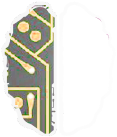 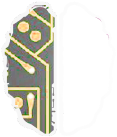 «Три кита» – основа цикличности
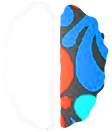 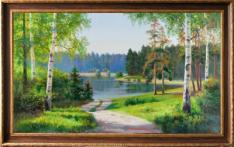 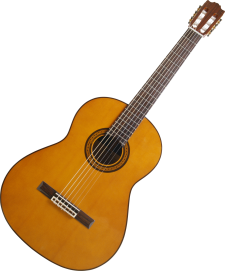 Творческие паузы, 
чтобы мысли 
«улеглись на дно»
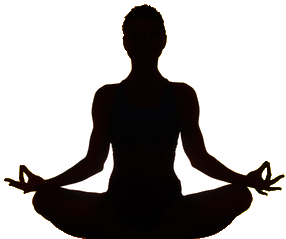 Викторины, кроссворды,
соревнования в решении хитрых задач на время
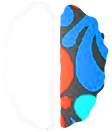 Музыка, ИЗО, труды, физкультура, 
хореография, пение...
IV. «Принцип природосообразности»
Викторины, кроссворды,
соревнования в решении хитрых задач на время
Принёс и защитил графический концепт = III уровень.
Объяснил процессы = II ур.
Знаешь определения = I ур.
Не знаешь даже их = Незачёт
ВМЕСТО ОЦЕНОК
IV. «Принцип природосообразности»
Творческая практика с защитой
«Принцип природосообразности»
Это была визуализация ритмики учебного процесса М.П.Щетинина, который в своё время создал целый образовательный комплекс от детсада до ВУЗа, с разновозрастными отрядами по скорости развития, с выездными лагерями, обучением по интересам... При составлении программы будущего необходимо всесторонне изучить плоды этой ярчайшей личности – в тандеме с современными интенсивными технологиями, они легко применимы к общему образованию.
Уточню. «Недельные погружения» должны быть не в "химию", "историю" или "только музыку", а, например, в судьбу А.П.Бородина: его симфонии, обставленный реактивами дом, его открытия в медицине, сотрудничество с Менделеевым, Гейдельберг, Париж, Италия, его "Князь Игорь" по мотивам «Слова о полку Игореве» (кстати), Могучая кучка, Золотой век в России... Вместе с ним мы проходим целый непознанный мир.
V. «Живая библиотека»
Этот приём неформального образования применяют уже 20 лет – для социализации тех, кто на обочине жизни (алкоголики и т.д.). 
Светлана Тарасенко приспособила его к изучению английского и проводит в симферопольской гимназии №9. Приглашаются носители («книги») интересных профессий, ученики их «читают». 
Собираются в актовом зале. После краткой инструкции «читатели» выбирают понравившуюся «книгу» и с упоением слушают рассказ, смеются шуткам, задают вопросы... Для каждого ученика - 45 минут общения на иностранном языке! 
Но с объявлением окончания старшеклассники хором кричат: «Нет! давайте ещё!» А по дороге домой продолжают обсуждать услышанное...
По специальной программе можно искать и приглашать в школу просто интересных людей своего города и вести «Живую библиотеку» на родном языке всей школой.
Заключение
Если уж заговорить честно, - мы живём в океане путей познания и барахтаемся в школьной луже. Ну навскидку:
  тайны музыки – лавиной врываются в жизнь через фильмы и радиопередачи Михаила Казиника, умеющего как-то энергетически переродить человека;
  музыкальное исполнительство – преображается неузнаваемо после забавно-мудрых книг пианиста Григория Когана, для скрипачей – методика С. Муратова;
  литература в её неизведанных тонкостях хлынет в душу с помощью лекций и открытых уроков Дмитрия Быкова,
  на импровизационную пейзажную живопись настроят мастер-классы Александра Цвелика, которые тоже свободно живут в интернете;
  есть и научные книги с эмоциональным фундаментом: сборник почти мистических опытов по физике в домашних условиях «Забавная физика» Л.Гальперштейна (1993 г.) и – антиподом в научные глубины – пособие В.Шаталова на графических конспектах, сказочно красивые медовые тексты по астрономии В. Прянишникова «Мир, в котором мы живём» (1947), биология - альбом «Тайны живой природы» (1995) с его избранными удивительностями планеты, по которым сама собой выстраивается картина мироздания...  
    Мозг ребёнка ищет эмоций и впечатлений на ниве познание мира! Природа знает, что именно эмоции готовят мозг к научному мышлению, поэтому так трудно детям даются точные науки и так легко – компьютерные игры. Так что у нас две задачи одна другой сложнее: первая – помочь, вторая – не мешать.
Заключение
С ленью учителей бороться вполне реально, устроив компьютерное оценивание учеников под веб-камеру (на предмет списывания), чтобы от ежемесячного роста учеников зависела зарплата учителя в широком диапазоне. Но прежде должно быть всё приготовлено: всесвязующая программа и увлекательные, хотя и многосложные, пути. Этим должен заняться целый институт, приняв наконец во внимание опыт знаменитых педагогов.

   Нельзя создать «контроль артистизма» (разве что прямым считыванием с нейронов мозга), это слишком тонкая сфера. Но можно создать пособие для учителей, обязательное к прочтению и в котором слезами и кровью прописаны неожиданные тонкости таким языком, чтобы он проник в глубь даже чёрствой души.
    «Слова, которые рождаются в сердце, доходят до сердца, а те, что рождаются на языке, не идут дальше ушей». (Г.Нейгауз)

   Маленькие ученики музыкального теоретика В.Кирюшина вспоминают на его уроках прежде всего: Восторг! В этом и есть главный секрет разумной педагогики. Триумф радости! Юмор! Фантазия! Выдумки! Не теряя при этом  предельного напряжения всех творческих и интеллектуальных сил.  И конечно же, музыки. Всё главное – просто и прозрачно, как воздух, и его невозможно увидеть – только почувствовать. Не пробуждённой (музыкой) душою это невозможно.
___________
Автор презентации - Станислав Тарасенко, Крым
st.t@list.ru        
http://nezisk.ru 
+7 978 728 10 37